SMARTERKOREAN
Korean
Filler
Words
How To Speak Korean Naturally
Absolutely!
Can I use filler words even if I am a beginner?
Filler words will help you sound more natural
Give you time to think while speaking
Will impress Korean speakers
SmarterKorean
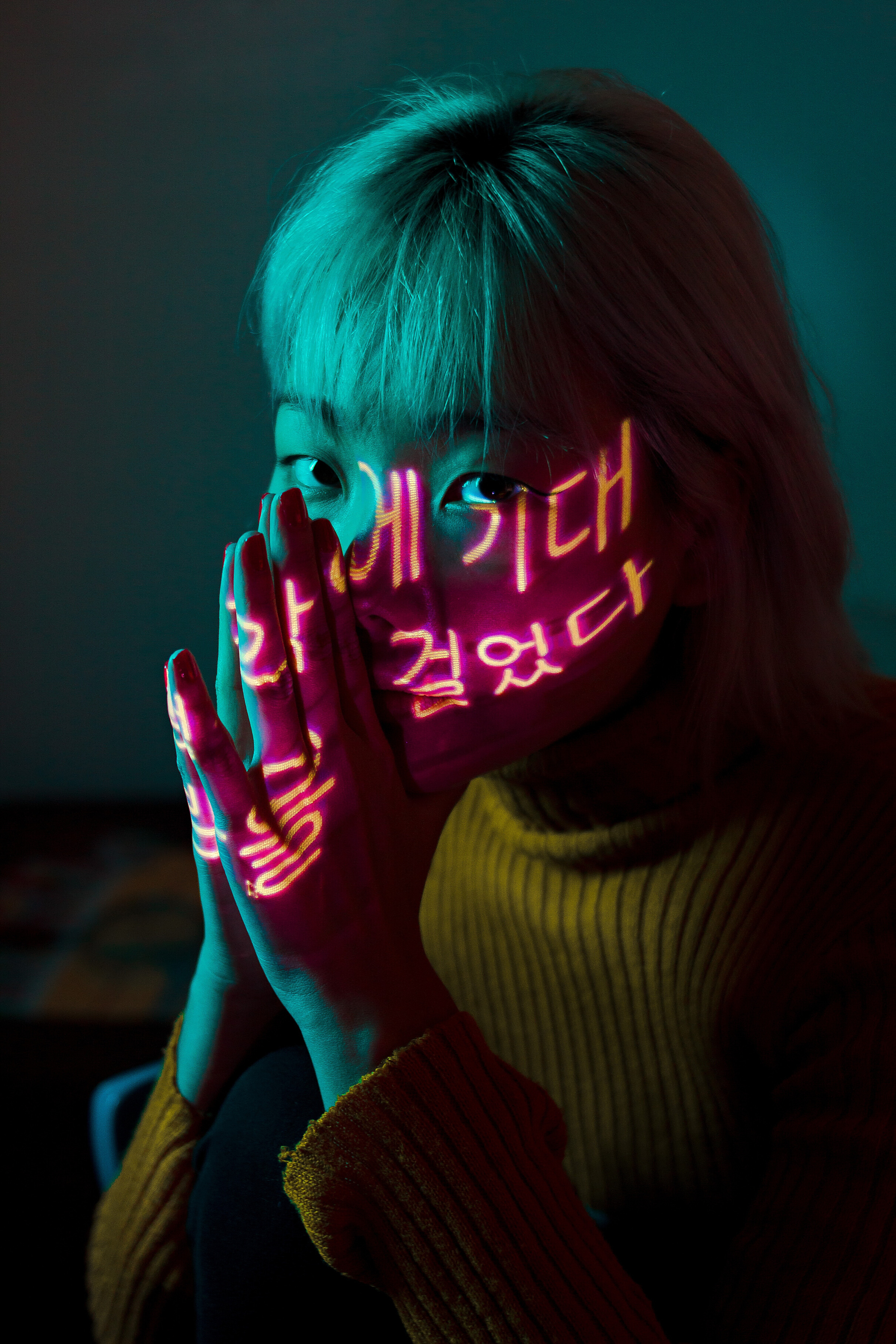 Filler Words
그러니까
뭐랄까 
그게
있잖아(요)
뭐지
뭐라고 해야되지
SmarterKorean Online  Language Classes
그러니까
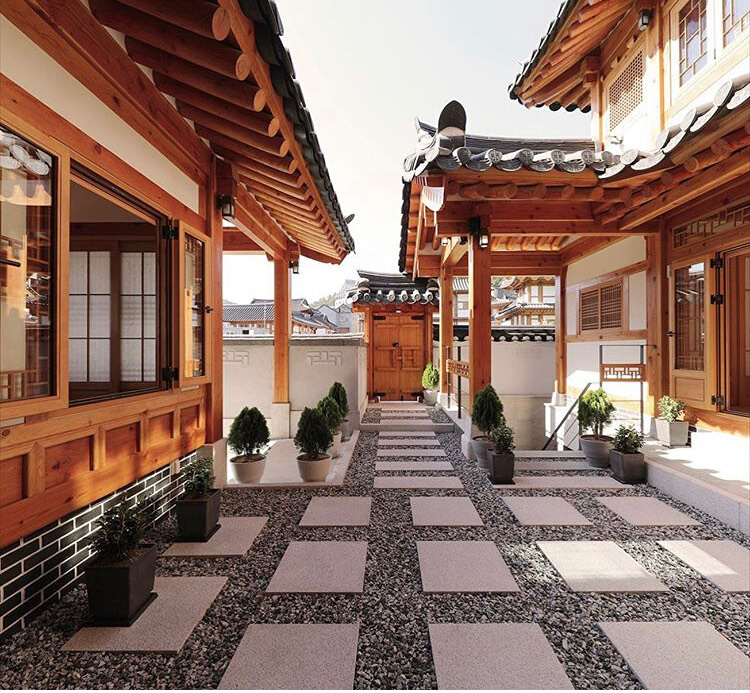 So, thats why, therefore
How To Use It:
Typically used at the beginning of a conversation to tell a story.
Also used when agreeing with someone about something
Example:
지민: 우리 언제 만날 거야? 우리 안 본지  너무 오래됐다!

민지: 그러니까...요즘 너무 바빠서 못 만났다. 내일 시간이 있으면 보자!
SmarterKorean
그게
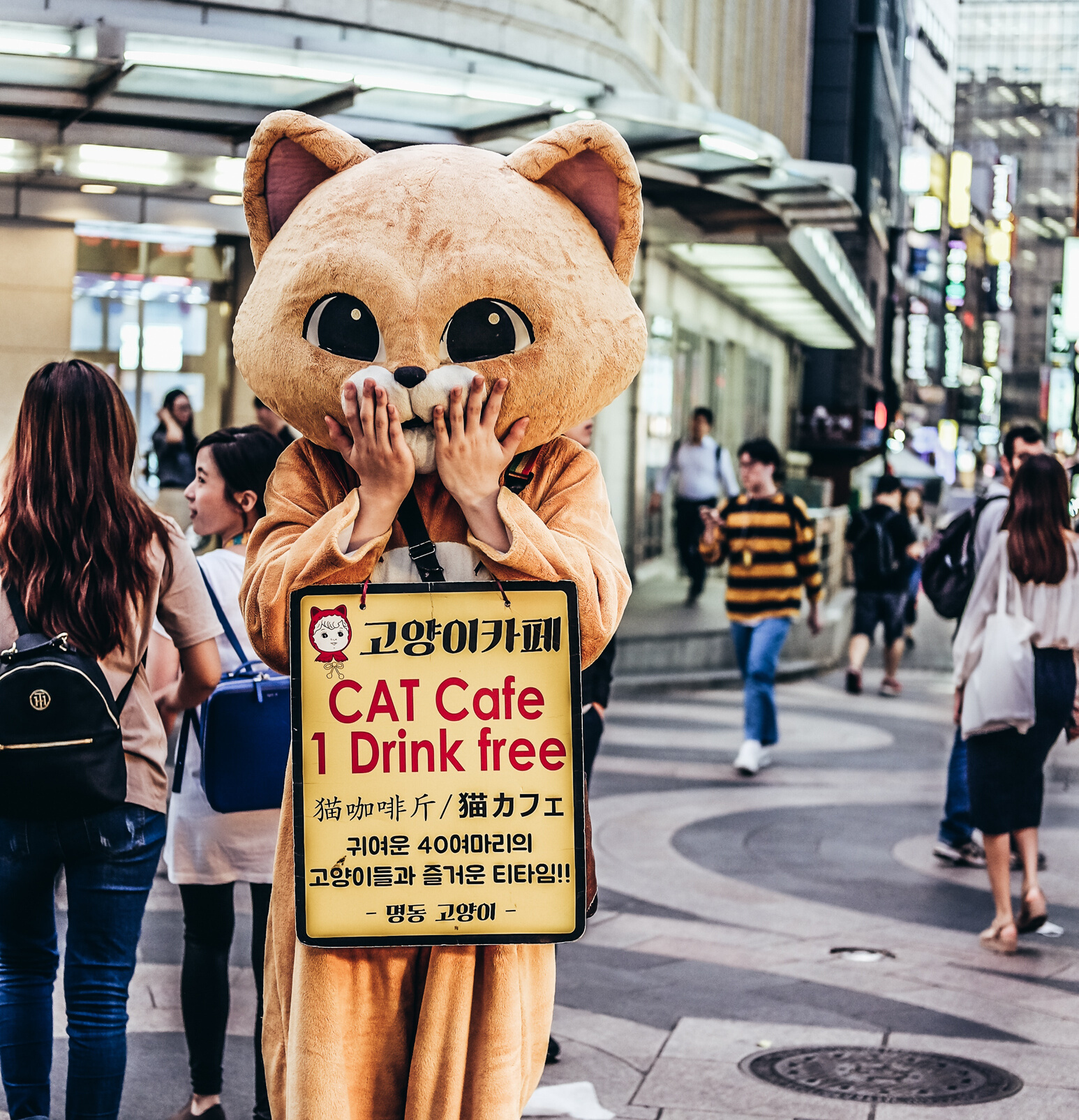 That, well, so the thing is, what happened was...
How To Use It:
Typically used at the beginning of a conversation to tell a story or to explain something. 
Can also be used with 그러니까
Example:
지민: 어제 왜 안 왔어요?

민지: 그러니까...그게.. 배가 아파서 못 갔어요.
SmarterKorean
What filler words do you use when speaking in Korean?
SmarterKorean
뭐랄까 (뭐라고 할까)
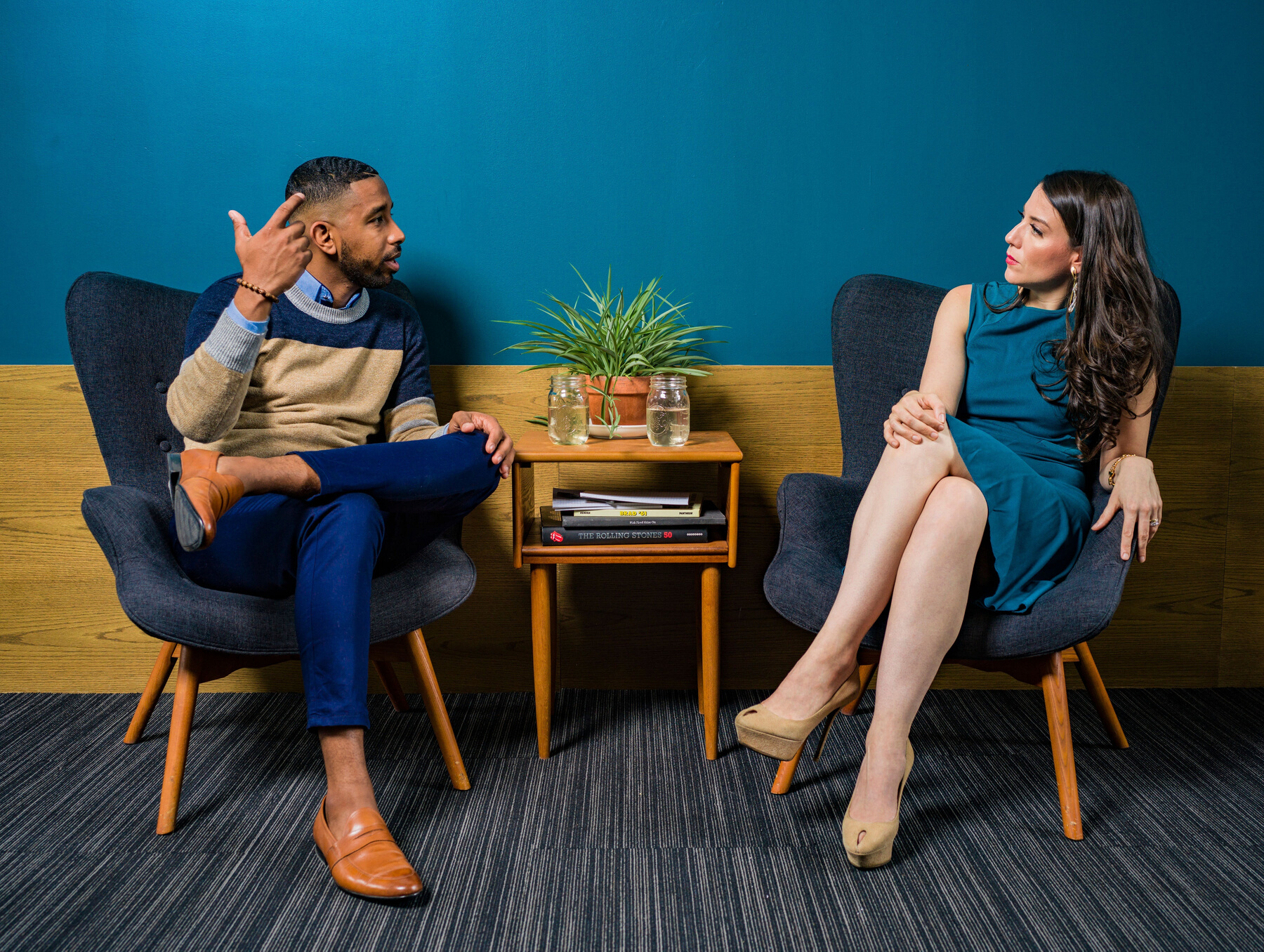 What should I say...?
How should I put it? 
Well...
This is often used when you want to pause before speaking and it lets the listener know that you are thinking. 
*Self Talk 

Example: 
나: 시험 어땠어
가: 음..뭐랄까...그렇게 힘들진 않았어
SmarterKorean
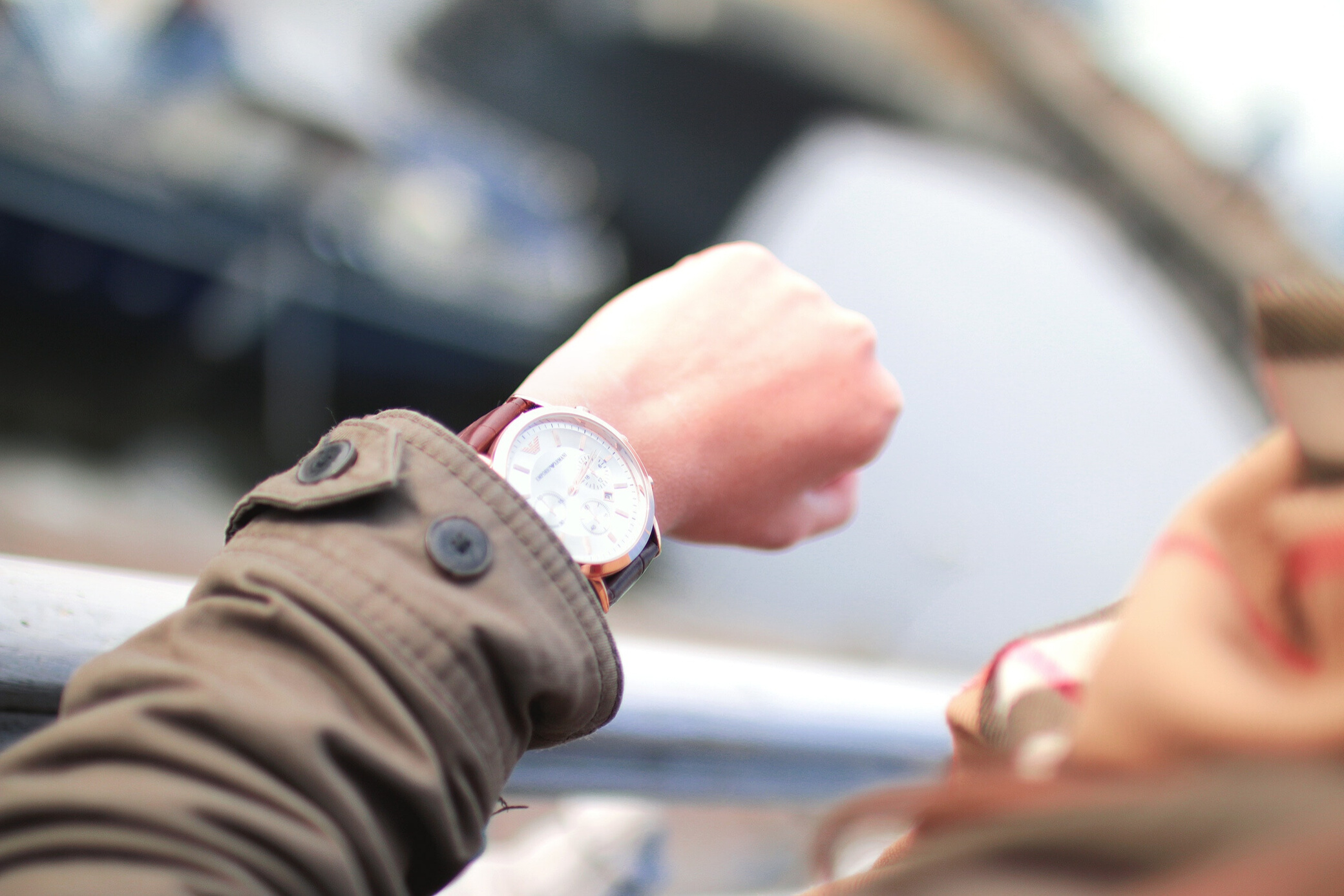 있잖아(요), 그게 있잖아요
You know...
How to use it:
You can use this expression when you want to start talking about something. It lets the listener know that you are about to bring something up or even ask a question. Also can be used when you want to stall before answering a question.
Example:
나: 어디 갔었어요 어제?? 기다리고 있었어요!

다: 그게 있잖아요....어제 급한 일이 생겨서 못 갔어요.
뭐지
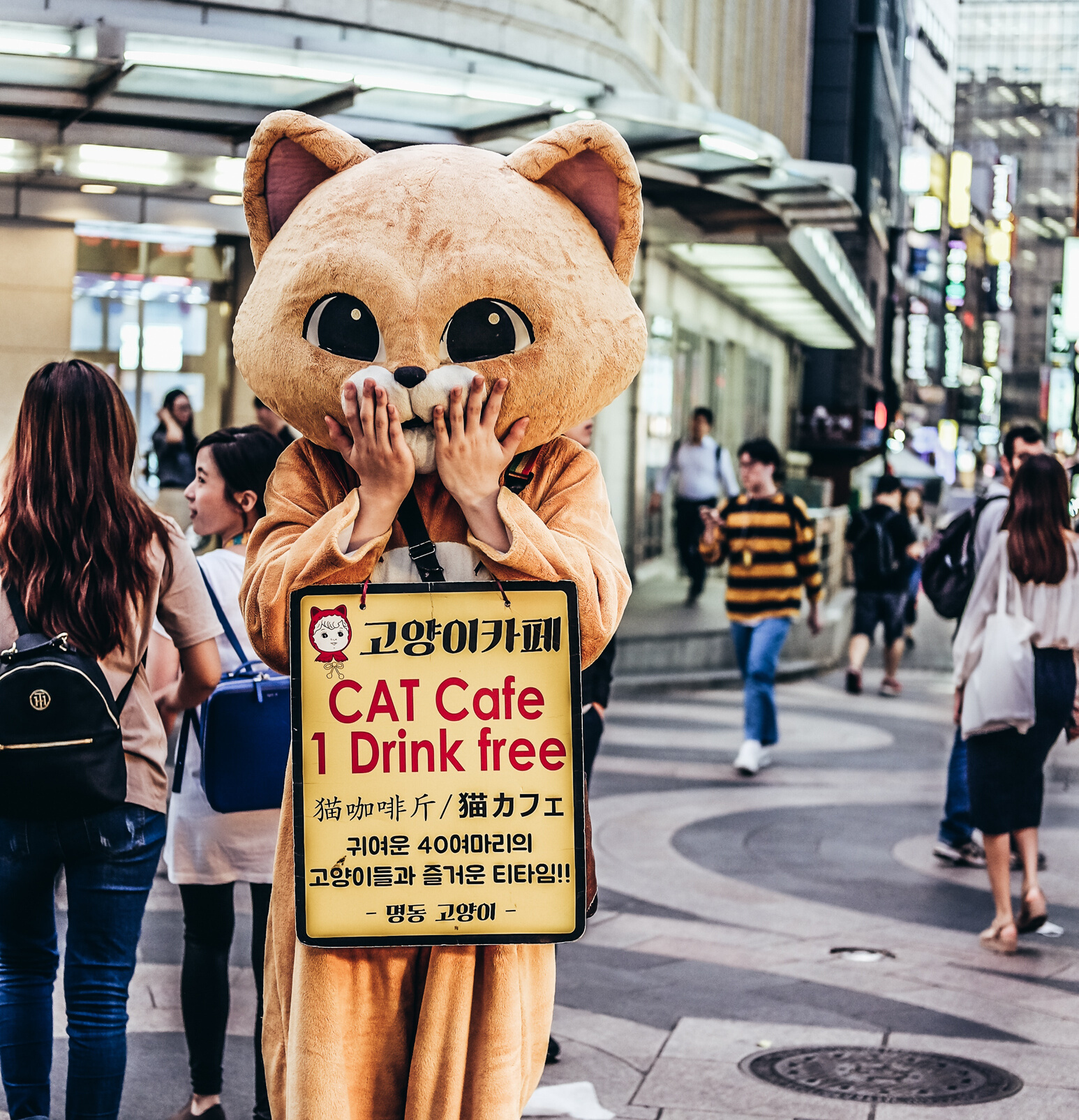 What, What is it
How To Use It:
Typically used as self talk when asking yourself a question about something.
Example:
지민: 정답이 뭐야?

민지: 음..뭐지...2번인 것 같아요.
SmarterKorean
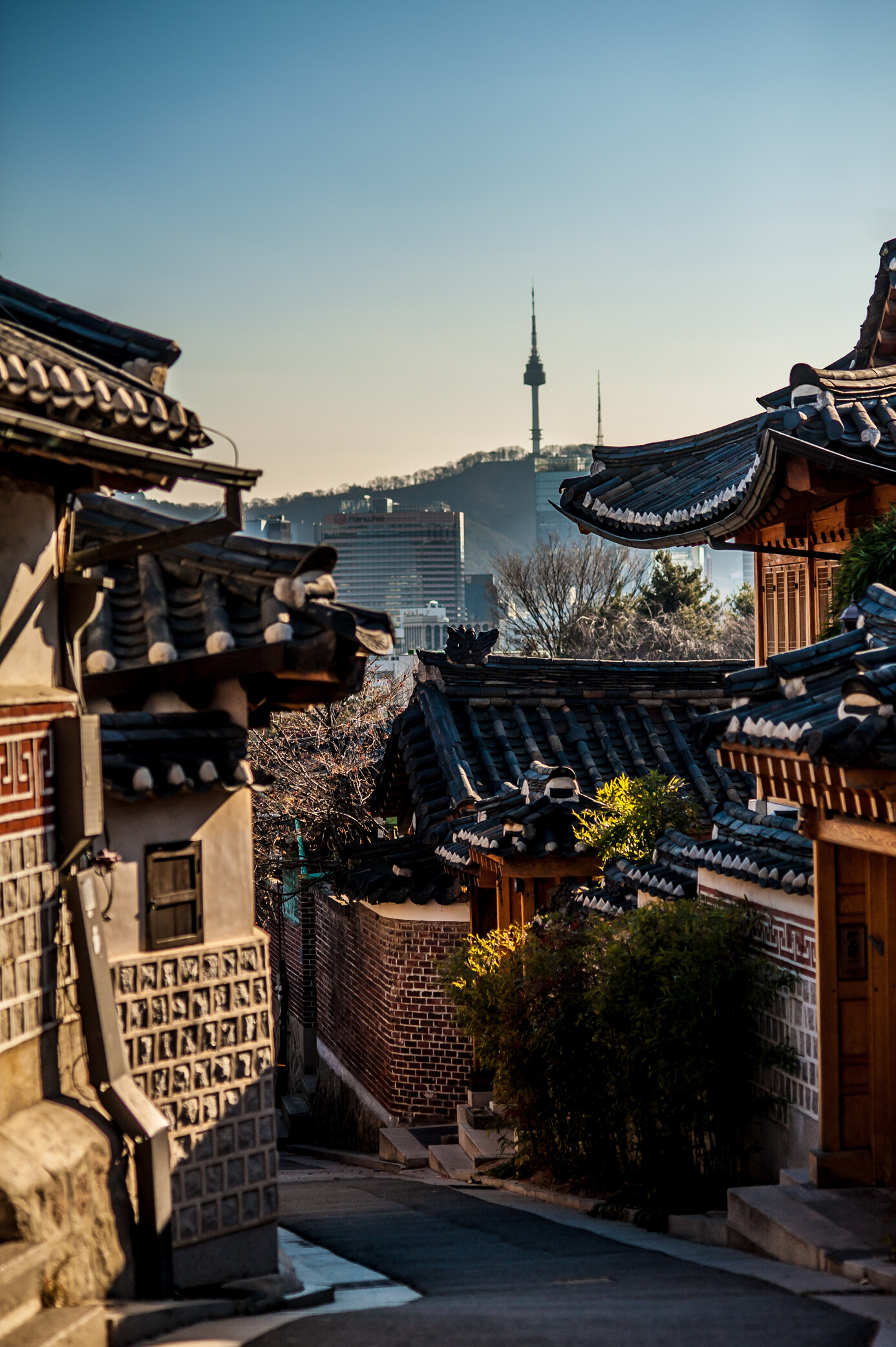 뭐라고 해야되지
What should I say...
How to use it:
A good filler/ staller expression when you want to either try to  explain something, think of the name of something, or show you are confused.
Example:
나: 이거 어떻게 해

다: 흠...뭐라고 해야되지...일단...
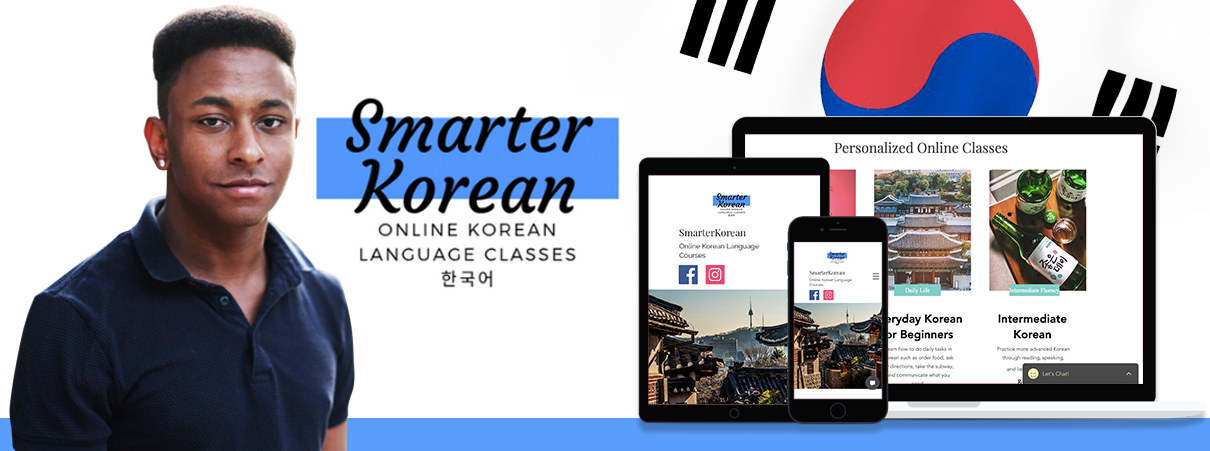